28/09/2020
Concentrations of Solutions
C/W
Do Now: Which is the most concentrated and why?
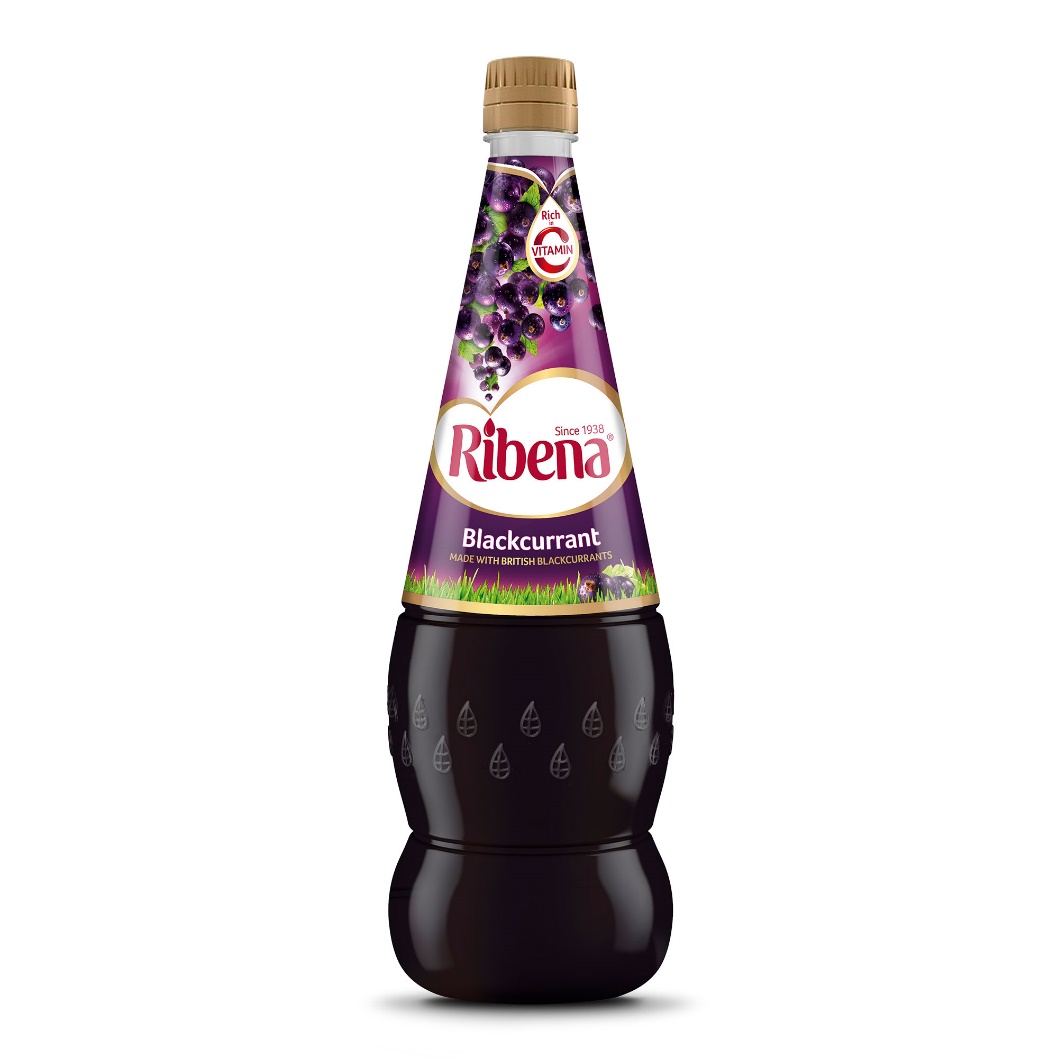 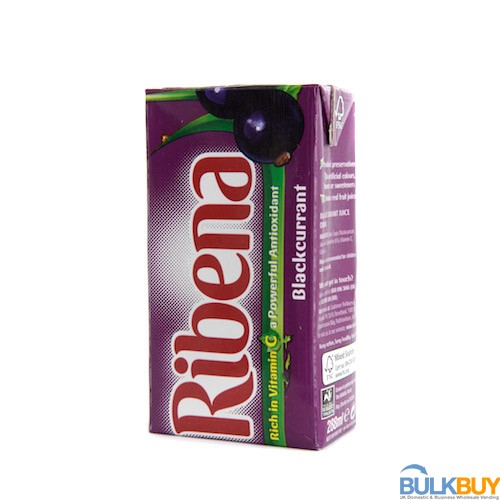 3.2.5
Progress Indicators
28/09/2020
C/W
Good
-Identify the unit of concentrationCalculate the concentration of a solution in terms of grams per dm3 
OutstandingCalculate the mass of a given solute from the volume and concentration of a solution.
3.2.5
Concentrations of Solutions
On your tables: Can you draw an image to represent a high concentration & a low concentration?
High Concentration
Low Concentration
Think of concentration as: How much of a substance you have, per unit volume!
Volume
TASK: Make a list of the units used to measure volume, there are several different ways.
Units of volume
Cube metres m3
Cubic centimetres cm3
Litres L
Mililitres mL
Chemists use their own special unit!
Cubic decimetres dm3
Cubic decimetres – dm3
Cubic decimetres
-    0.1 m = 1 dm = 100cm 
0.1m x 0.1m x 0.1m = 1dm3
1 cubic decimetre is equal to 1 litre!
So it’s basically just litres!
HT Only – Now we are going to learn how to convert between cm3 and dm3
0.1 m
0.1 m
0.1 m
Converting Units
1 dm3 = 1000 cm3
So to convert cm3 into dm3 you just have to divide by 1000!
Q1. A solution has a volume of 500cm3, what is its volume in dm3?
500 cm3
= 0.5 dm3
1000
Converting Units
1 dm3 = 1000 cm3
So to convert dm3 into cm3 you just have to multiply by 1000!
Q2. A solution has a volume of 0.432dm3, what is its volume in cm3?
0.432 dm3   x
1000
= 432 cm3
TASK: Converting Units
Your Turn:
What is 0.025 dm3 in cm3?
What is 270cm3 in dm3?
How many cm3 are in 0.052dm3?
A solution has a total volume of 986cm3 what is this in cubic decimetres?
25cm3 is taken from a solution of total volume 0.45 dm3 what volume of the solution remains?
0.025 x 1000 = 25cm3
270 ÷ 1000 = 0.27dm3
0.052 x 1000 = 52cm3
986 ÷ 1000 = 0.986dm3
25 ÷ 1000 = 0.025dm3
0.45 – 0.025 = 0.425 dm3 or 425cm3
Calculating Concentrations of Solutions
Q. If each box has a volume of 1dm3 what is the concentration of each?
12 purple spheres per dm3
4 purple spheres per dm3
Calculating Concentrations of Solutions
“Solute” - The substance that is dissolved.
Concentration = Quantity of solute ÷ volume
12g
4g
1 dm3
1 dm3
12 grams per dm3 = 12 g/dm3
4 grams per dm3 = 4 g/dm3
TASK: Calculating Concentrations
Your Turn:
If 5g of sodium is dissolved in 1dm3 what is the concentration?
If 8g of sodium hydroxide is dissolved in 2dm3 what is the concentration?
What is the concentration of a solution when 50g of hydrogen chloride is dissolved in 5dm3 of water?
How concentrated is a 500cm3 solution that contains 6g of  potassium hydroxide?
5g ÷ 1dm3 = 5g/dm3
8g ÷ 2dm3 = 4g/dm3
50g ÷ 5dm3 = 10g/dm3
500cm3 ÷ 1000 = 0.5dm3
6g ÷ 0.5 = 12 g/dm3
Calculating the Mass of a Solute
If you know the concentration and volume of a solution, you can calculate the mass of solutedissolved in it. e.g:
Q3. A solution of potassium hydroxide has a concentration of 10g/dm3, what mass of potassium hydroxide is dissolved in 0.5dm3 of it?
10 g/dm3   x
0.5
=   5g
Quantity of a solute = concentration x volume
TASK: Calculating Masses of Solutes
Your Turn:
What mass of lithium is dissolved in 0.4dm3 of a 15g/dm3 solution?
How many grams of hydrogen chloride are dissolved in 4dm3 of a 1.4g/dm3 solution?
A flask contains 400cm3 of a 5g/dm3 solution of potassium hydroxide. If all the water was evaporated, what mass of potassium hydroxide would remain?
A student took 25cm3 of 0.1g/dm3 sodium thiosulfate solution. What mass of sodium thiosulfate does it contain?
15g/dm3 x 0.4 dm3 = 6g
1.4g/dm3 x 4 dm3 = 5.6g
400cm3 ÷ 1000 = 0.4dm3
5 g/dm3 x 0.4dm3 = 2g
25cm3 ÷ 1000 = 0.025dm3
0.1 g/dm3 x 0.025 dm3 = 0.0025g or 25 mg
Factors affecting Concentration
Q. What would happen to the concentration if we doubled the volume?
If you double the volume you halve the concentration.

This is because the particles of solute are twice as spread out!
12g
1 dm3
2 dm3
12 grams per dm3 = 12 g/dm3
12g ÷ 2dm3  = 6 g/dm3
Factors affecting Concentration
Q. What would happen to the concentration if we haved the volume?
If you halve the volume the concentration doubles.

This is because the particles of solute are twice as close together!
12g
0.5 dm3
1 dm3
12 grams per dm3 = 12 g/dm3
12g ÷ 0.5dm3  = 24 g/dm3
TASK: Advanced Challenge Calculations
Your Turn:
A student had 0.625 dm3 of a 18g/dm3 solution. She evaporated off some of the water so the new volume was 0.500 dm3 what is the new concentration of this solution?





A student intended to make a solution of concentration 5g/dm3, they dissolved 5g of solid in 1.2dm3, they calculated that this gave them a 4.16 g/dm3 solution. What volume should they have filled it to, and how could they fix their over dilution?
18 g/dm3 x 0.625 dm3 = 11.25g of solute.
11.25 ÷ 0.500 dm3   = 22.5 g/dm3
5 g ÷ 5 g/dm3= 1dm3 
They could evaporate off 0.2dm3(200cm3) of water.
Concentrations of Solutions
Plenary Discussion: Which is the most concentrated and why?
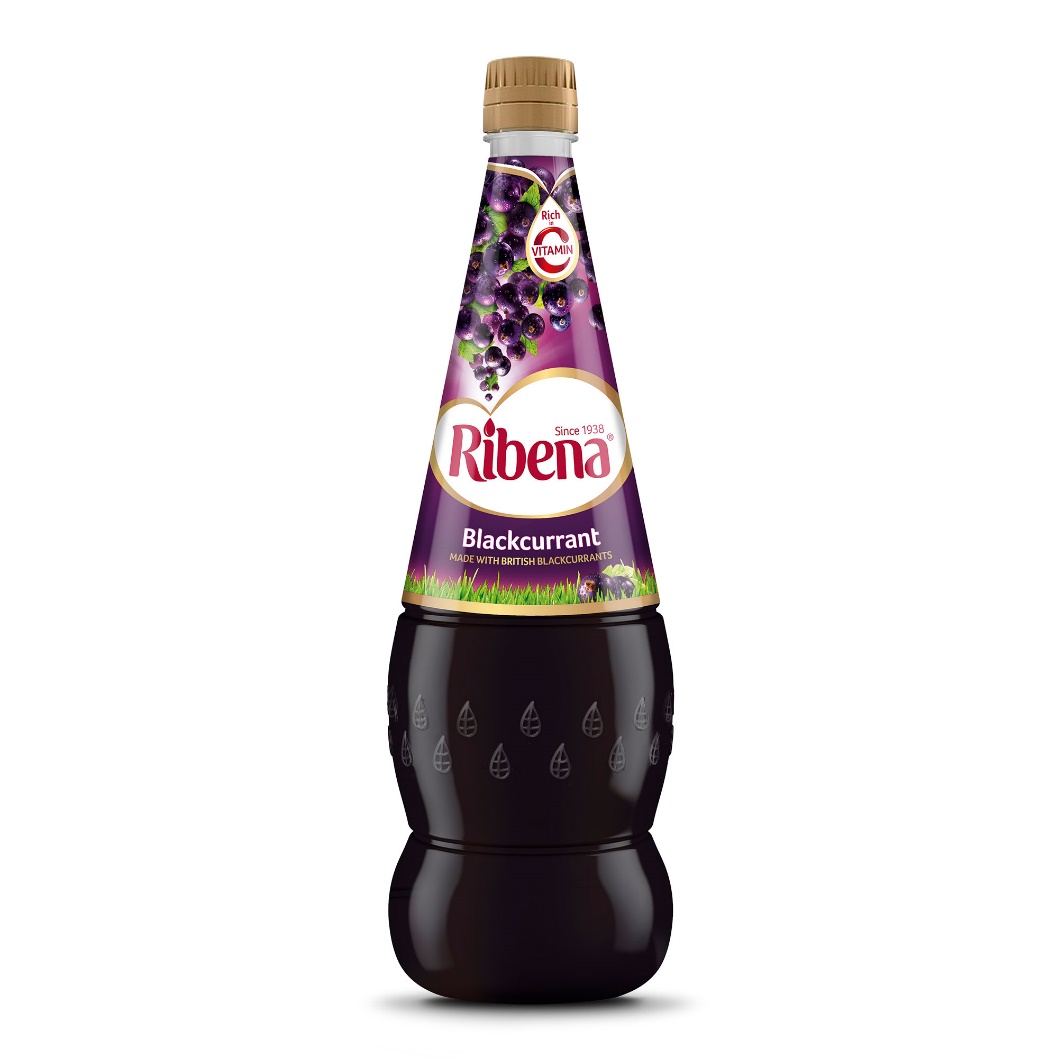 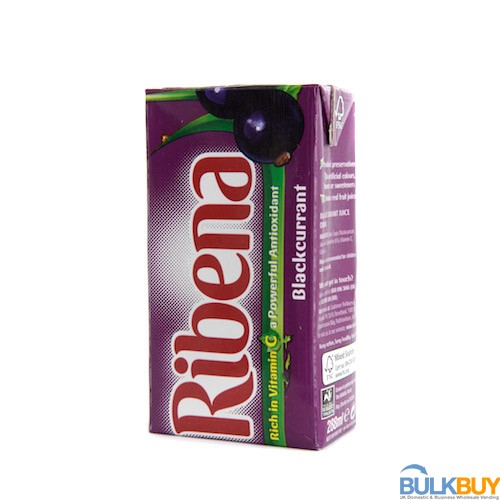